Plans Sp. z o.o.
email:plans@plans.com.pl
tel. 603 590 726
Układy prądu stałego
dr inż. Zbigniew Zdun
† dr inż. Krzysztof Księżyk
mgr inż. Tomasz Zdun
[Speaker Notes: Strona tytułowa]
Historia elektryczności
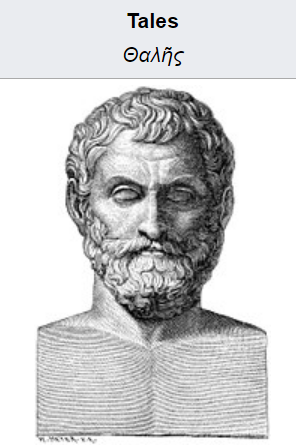 600 r. pne – teoria Talesa z Miletu
Podczas pocierania kilku obiektów o siebie może wywołać elektryzowanie
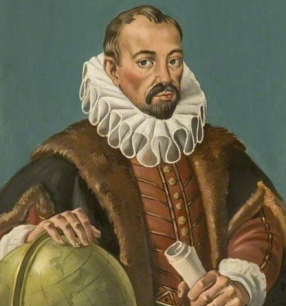 1600 r. – Gilbert (Cambridge)
Wytworzył iskry elektryczne przez pocieranie bursztynu
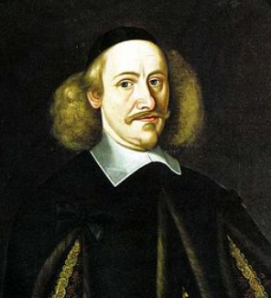 1660 r. – Guericke (Magdeburg)
Wynalazł elektrostatyczny generator (iskry)
Zdefiniował izolatory i przewodniki
Historia elektryczności
Benjamin Franklin 1706 –  1790   twórca USA
 Podczas burz puszczał latawce – łapał elektryczność z chmur
 Udowodnił, że chmury są pełne energii elektrycznej
 Wynalazł piorunochron
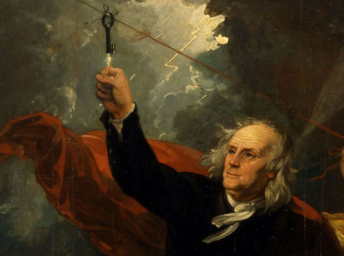 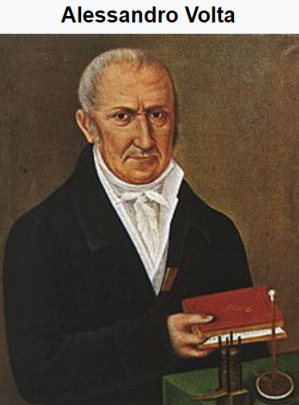 1800 r. – Alessandro Volta (Como, Włochy)
Zbudował pierwsze ogniwo z dwóch płytek
miedzianej  i cynowej zanurzonych w słonej wodzie
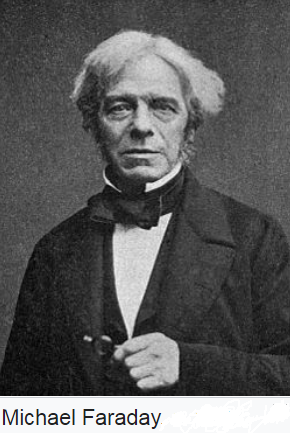 1821r. – Michel Faraday (Anglia)
Wokół przewodu w którym płynie prąd wytwarza się pole elektromagnetyczne – teoria pola elektromagnetycznego. 
Prądnica prądu stałego – dysk Faradaya
Historia elektryczności
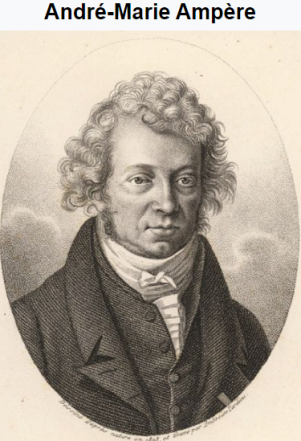 1821r. – Andre-Marie Ampère (Lyon Francja)
Jeśli w dwóch przewodach płynie prąd to powstają siły (odpychania lub przyciągania)Teoria elektromagnetyzmu
Solenoid (cewka magnetyczna) – zastosowanie telegraf
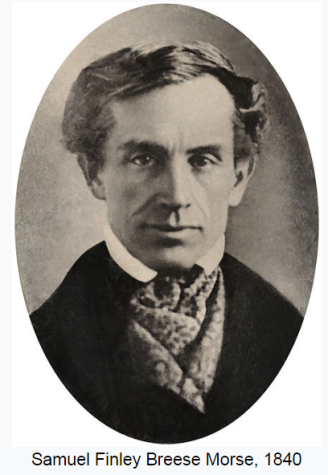 1837r. – Morse (Charleston, Massachutes)
Telegraf oparty na prostym systemie kropek i kresek
Alfabet Morse’a
W1859 r., efekt magnetyczny potężnego rozbłysku słonecznego dotarł do powierzchni Ziemi, powodując rozległe awarie w sieci telegraficznej.
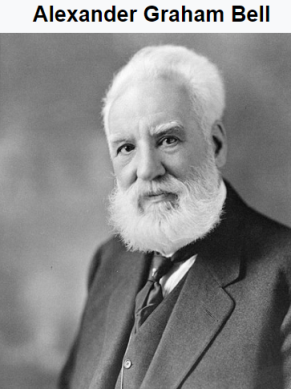 1876r. – Aleksander Bell (Edynburg, Szkocja, USA)
Opatentował telefon (Gray się spóźnił)
Dwa elektromagnesy z cienkimi metalowymi membranami
Thomas Edison, Ohio, USA (1847 -1931)
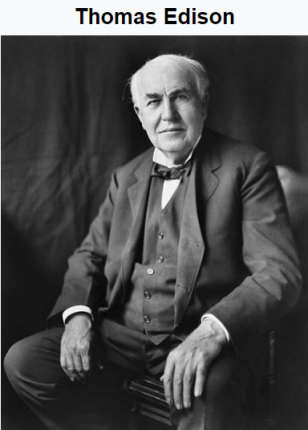 1876 – zbudował mikrofon węglowy1878 – zbudował  ”phonograf”
1879 – opatentował  lampę żarową - żarówkę
1878 – założył ”Edison Electric Company” 
            oświetlenie eletryczne kontra gazowe
1878 – pierwszy system dystrybucji oparty na generatorach prądu stałego  110 V
            Pearl Street Station zasila 60 odbiorców na Manhattanie
Największy układ przesyłowy DC 3kV, 25 km, 1,2MW
Systemy oświetleniowe:
    Nowy Jork
    Philadelfia
    Montreal
    Londyn
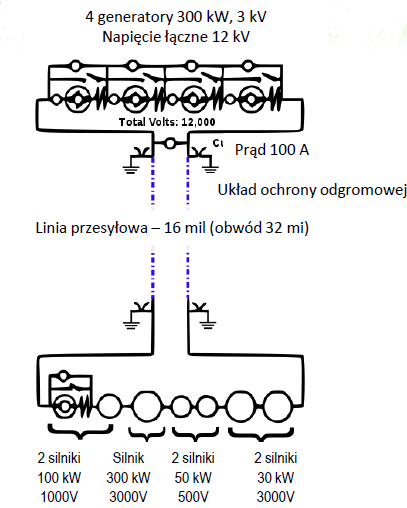 1882r –  Linia przesyłowa DC 3 kV, 57 km
Miesbach Monachium 2kV, 57 km, 
     zasila sztuczny wodospad 
    wystawy elektrotechnicznej
Nikola Tesla 1856 – 1943 (Serbia, Graz, Francja, USA)
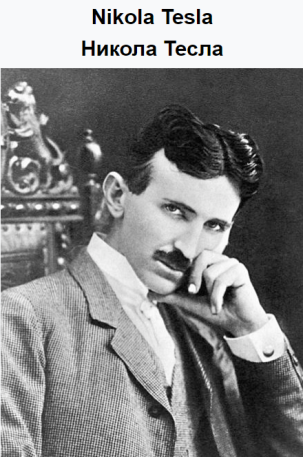 1887 – 1889r. –  patenty:
  układ trójfazowy
  transformator, autotransformator
  silnik i  generator prądu przemiennego
  radio
do 1876 – pracował u Edisona (Francja, USA)
Edison nie wypłacił obiecanej premii za udoskolenia
1876 – 1887 bez prac kopie rowy
1876   Tesla Electric Light Company
 pomoc Western Union Telegraph Company
Buduje i-szy układ przesyłowy AC
      zasila stacje kolejowe Western Union
            północny wschód USA
Olbrzymi sukces  –   dalsze instalacje systemów AC
Walka prądów
Edison rozpoczyna kampanię przeciwko AC
Prąd AC jest niebezpieczny
Tesla
   prąd przemienny nie jest zagrożeniem
   trzeba umieć się z nim obchodzić
Spala prądem słonia
Buduje krzesło elektryczne
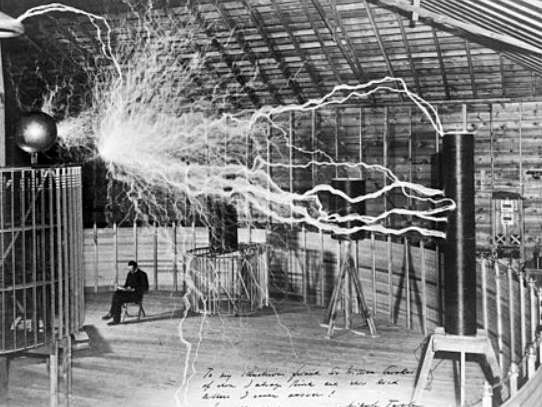 General Electric:
Teslę zmusiły do sprzedaży patentów do GE
Edisona zmusiły do przejścia na AC
Edison Electric Company
Tesla Electric Light Company
BANKRUCI
100 lat później
Instalacje w Europie, Afryce i Azji
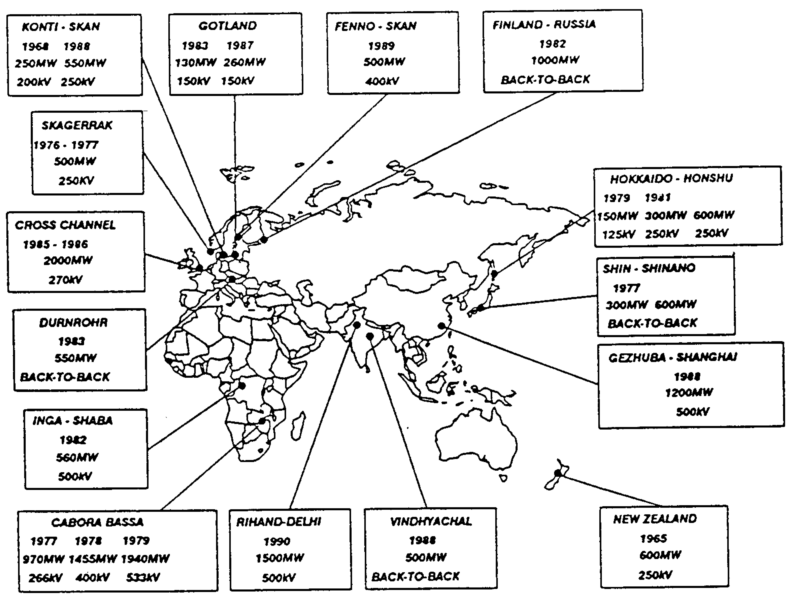 Instalacje w Ameryce
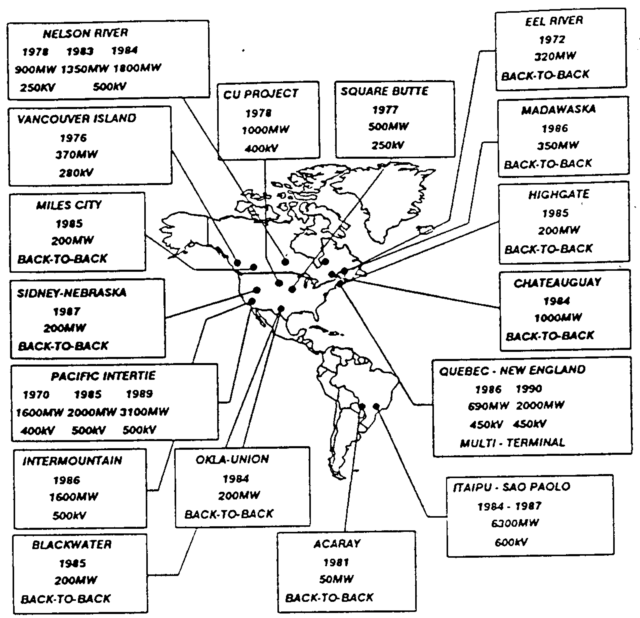 Dlaczego prąd stały
1. Zasilanie wysp na morzu
– kabel   ->   duże pojemności
prądy doziemne ograniczają przepływ mocy  czynnej
2. Połączenia asynchroniczne
– łączenie dużych systemów
– łączenie systemów o różnych częstotliwościach  50 Hz – 60 Hz
3. Przesył dużych mocy na duże odległosci
– AC  -> duże koszty budowy linii trójfazowych
– AC  -> prądy ładowania ograniczają przesył mocy czynnej
– AC  -> większe straty mocy czynnej (ulot)
Zasada działania przekształtnika AC-DC
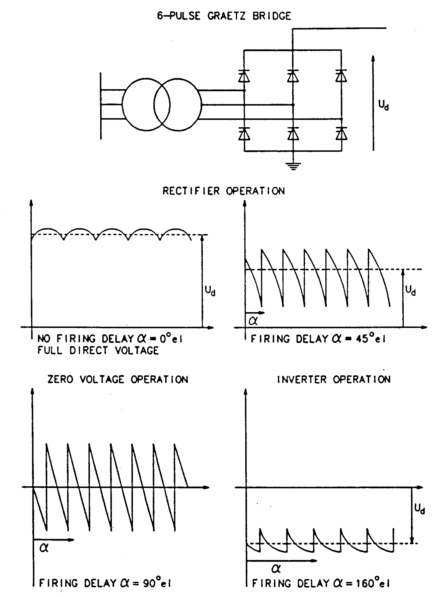 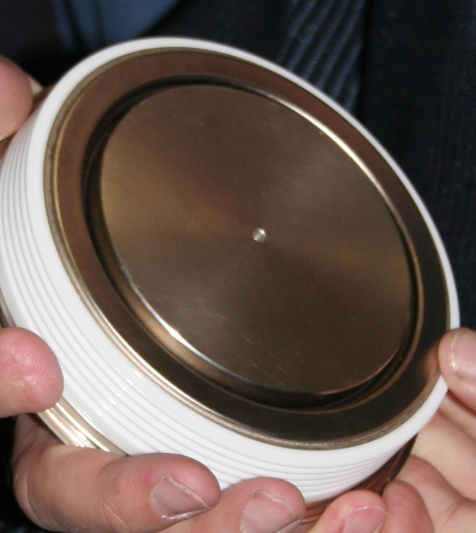 Typowe układy przesyłowe HVDC
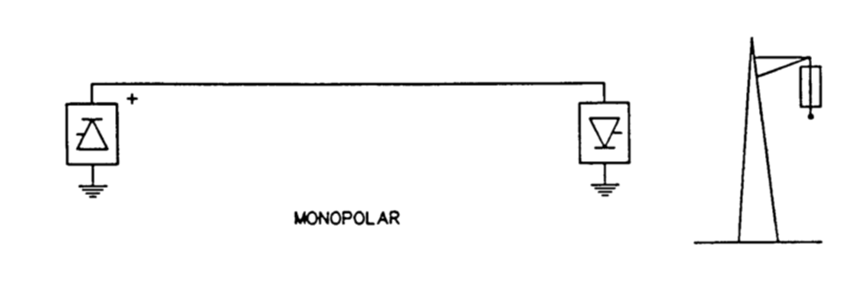 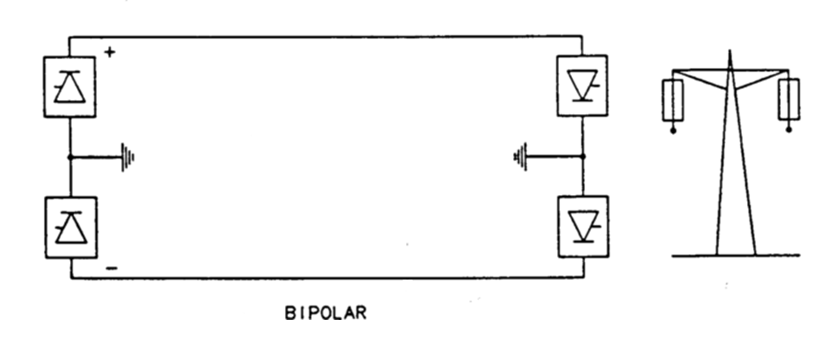 Stacja przekształtnikowa
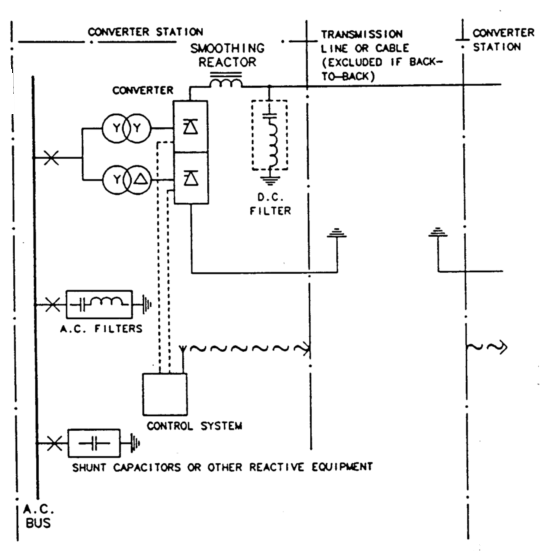 Porównanie układu przesyłowego HVAC  z  HVDC
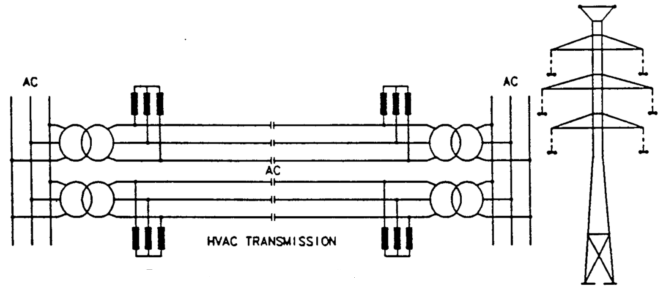 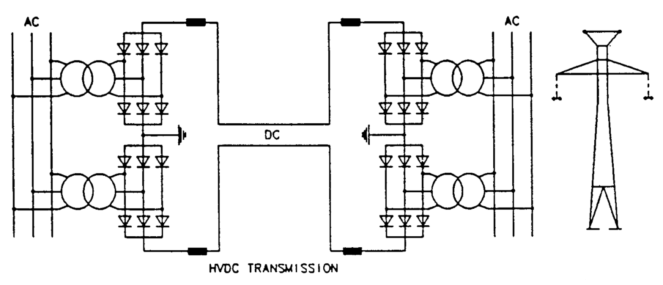 Linie przesyłowe AC i DC
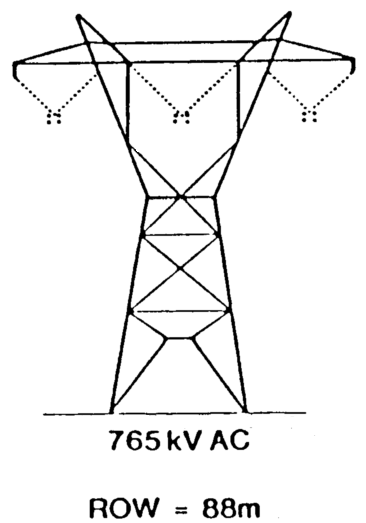 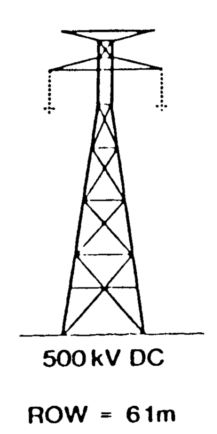 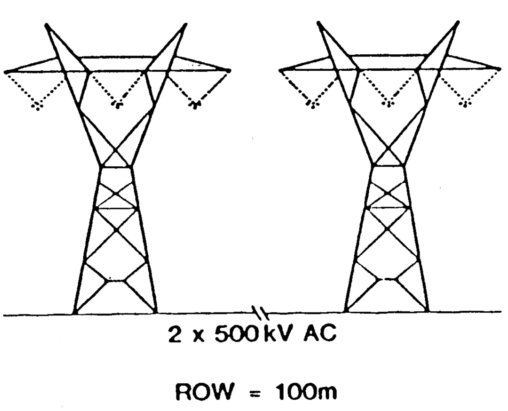 Porównanie kosztów przesyłu HVAC z HVDC
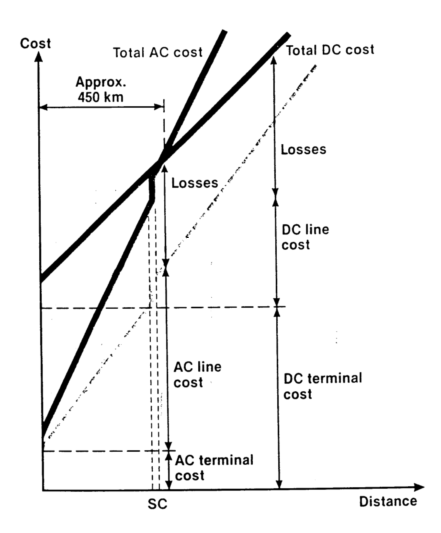 Stacja HVAC/HVDC  500 MW
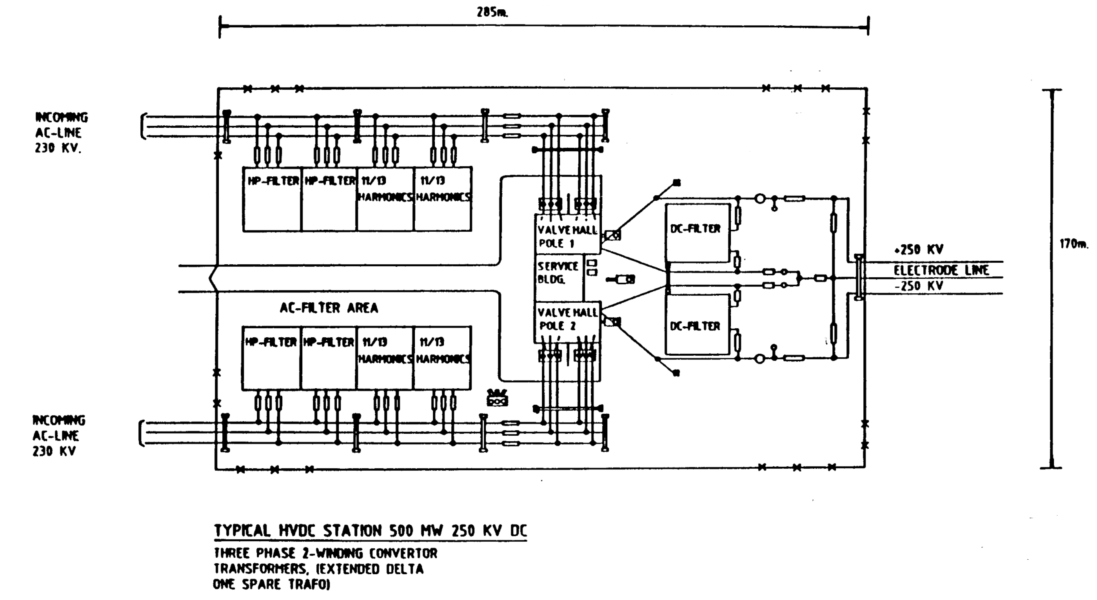 AC: 2 Linie 230 kV,  DC: 500 MW ± 250 kV – teren: 285m x 170 m =  ~5 ha
Stacja HVAC/HVDC  2000 MW
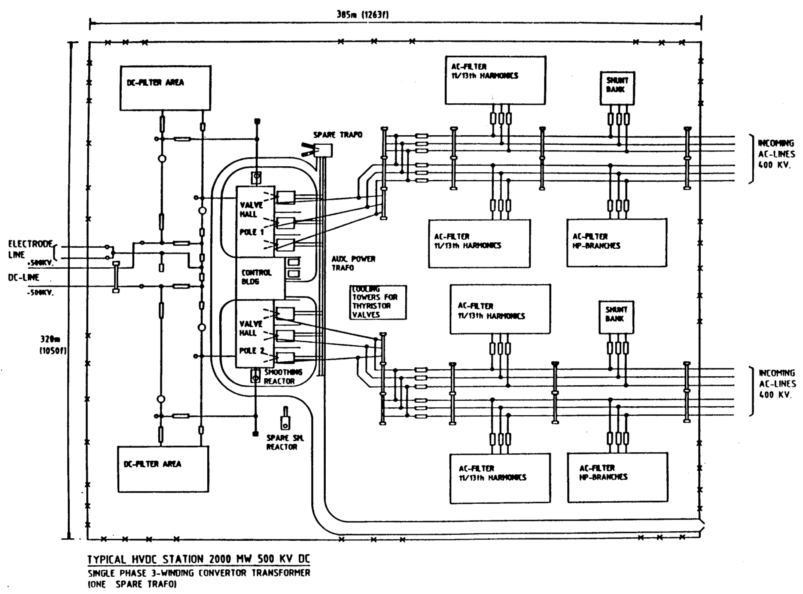 AC: 2 Linie 400 kV,  DC: 2000 MW   ±500 kV – teren: 320m x 305 m =  ~10 ha
Wady HVDC
1. Duży koszt budowy stacji przekształtnikowych
2. Wyższe harmoniczne
3. Trudniejsze rozłączanie obwodów prądu stałego
Dane wybranych układów przesyłowych prądu stałego
PACIFIC  INTERTIE   1362 km   ±500 kV   3100 MW   USA
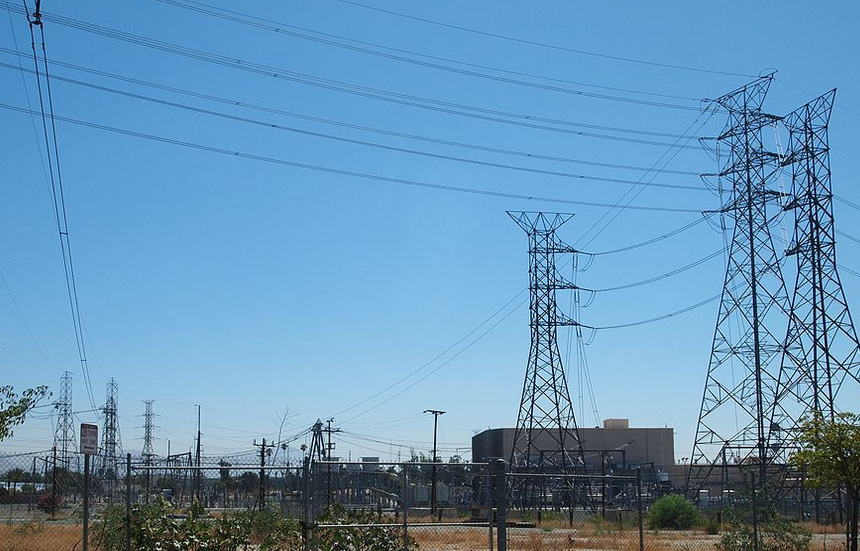 PACIFIC  INTERTIE   1362 km   ±500 kV   3100 MW   USA
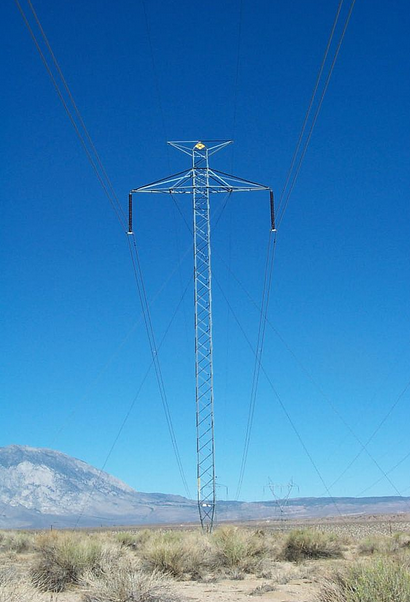 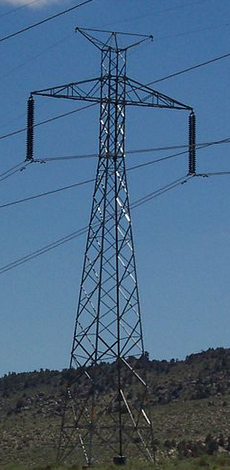 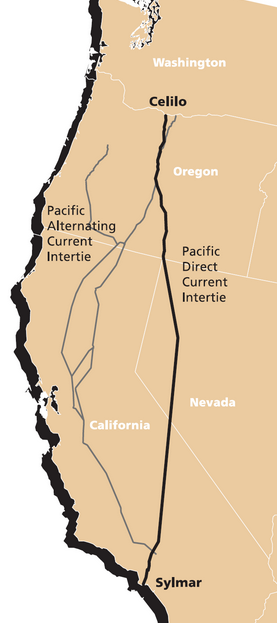 CAHORA BASSA   1420km   ±533 kV   1930 MW  (Mozambik  - RPA)
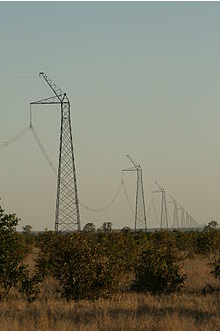 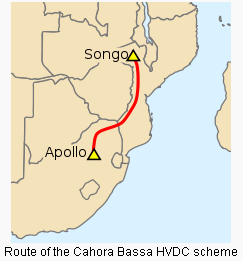 GEZHOUBA-SHANGHAI  1046 km ±500 kV 1200 MW  (Chiny)
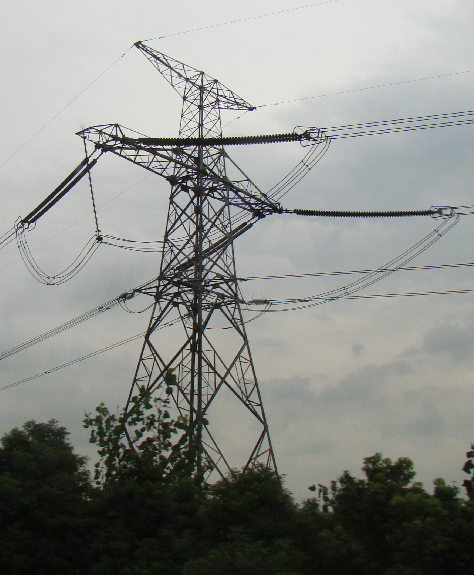 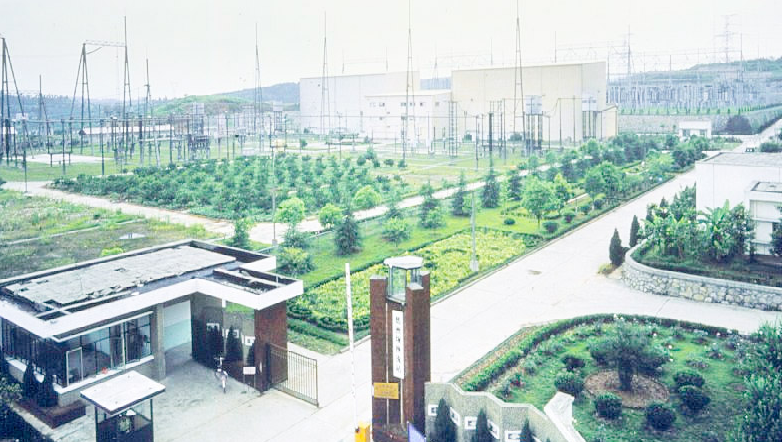 Kabel DC 450 kV 600 MW
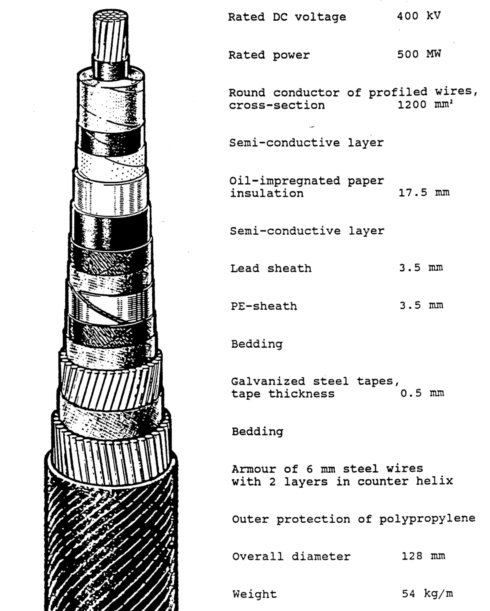 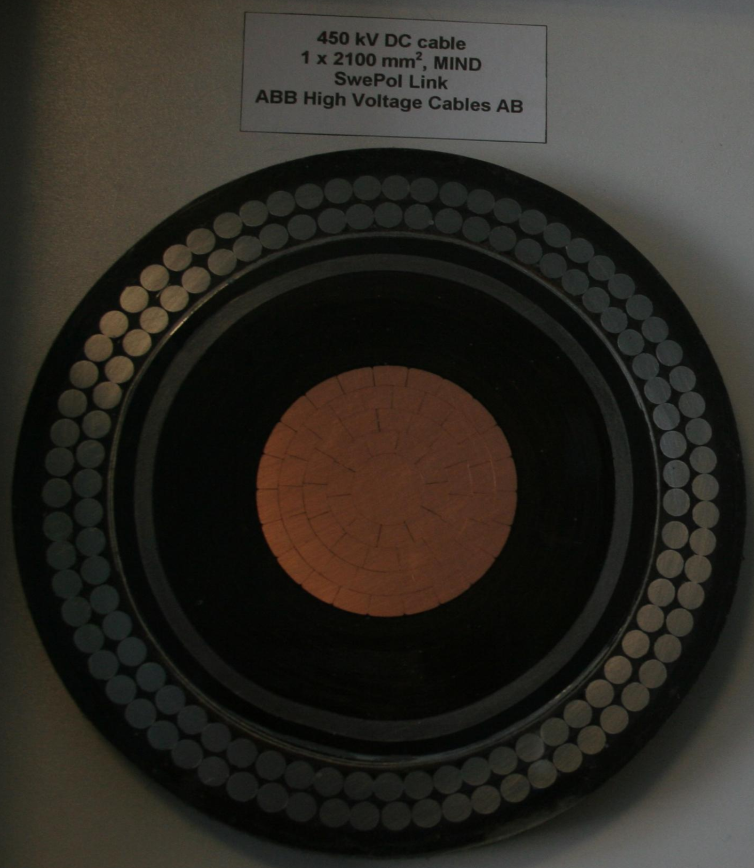 Stacja 400 kV Słupsk (Wierzbięcino)
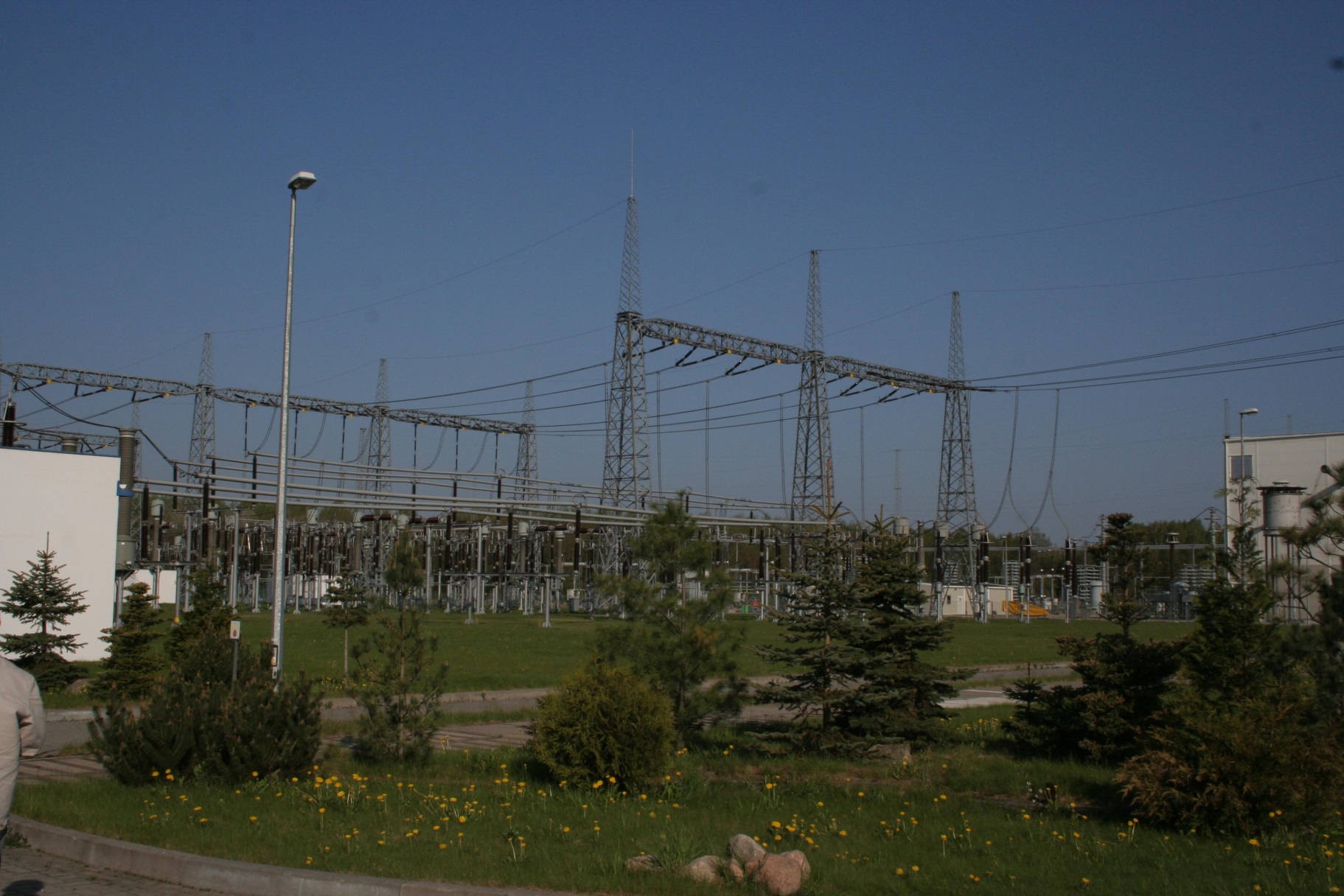 Szyny rurowe do części DC
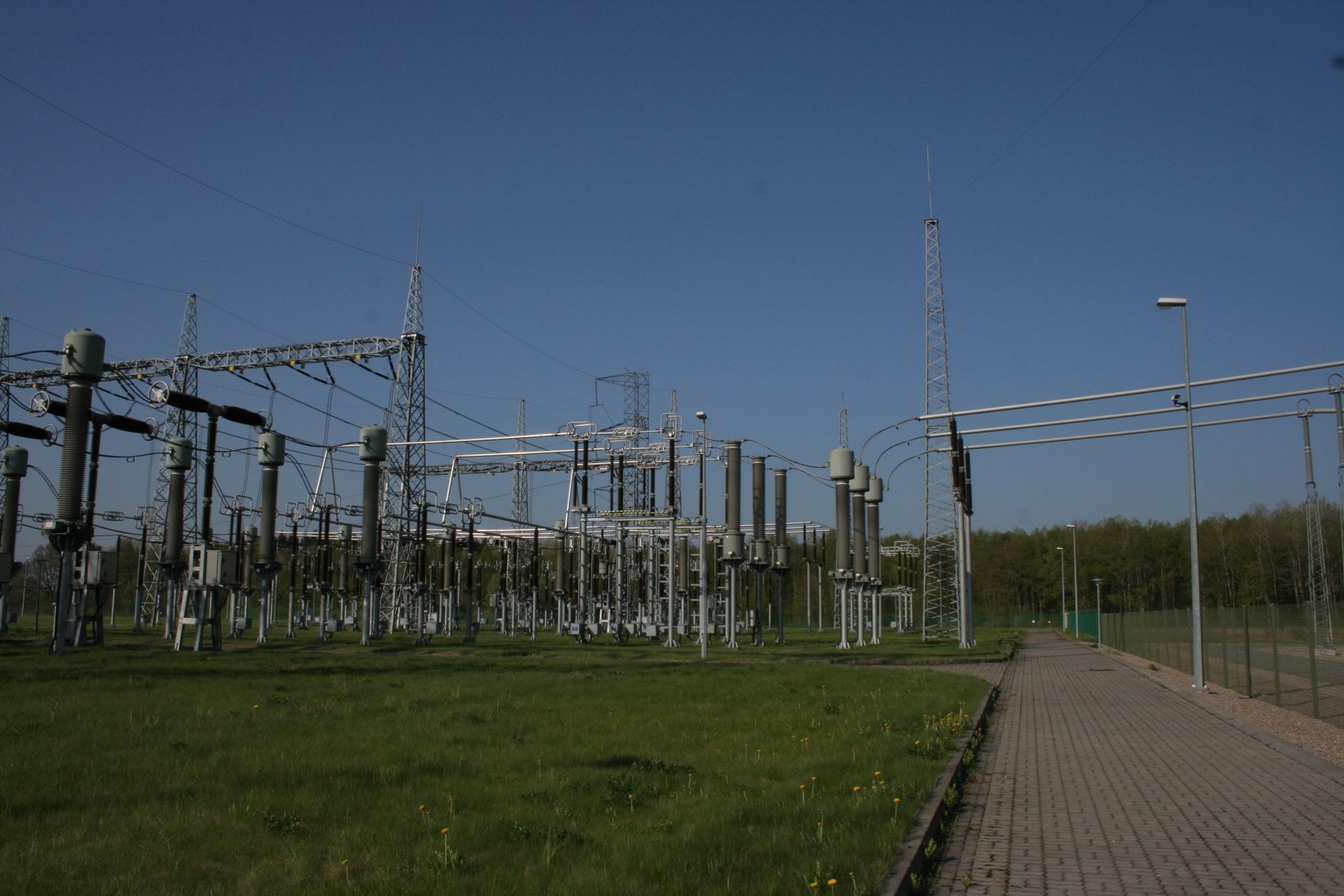 Dławik  120 Mvar 400kV
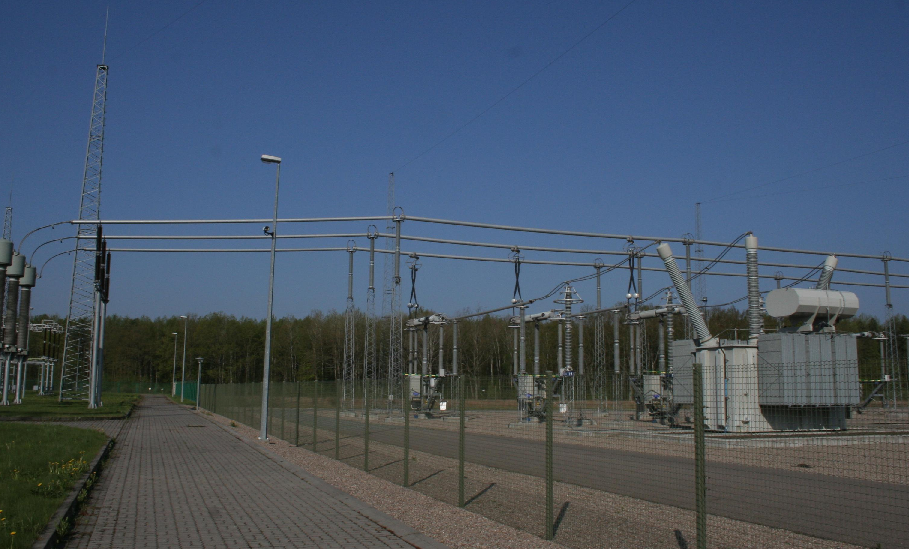 Filtry wyższych harmonicznych i baterie kondensatorów (80 Mvar, 400kV)
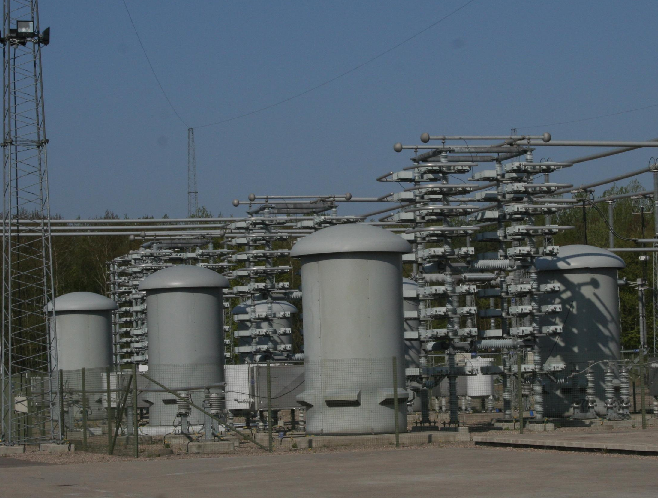 Transformatory zasilające mostek tyrysorowy
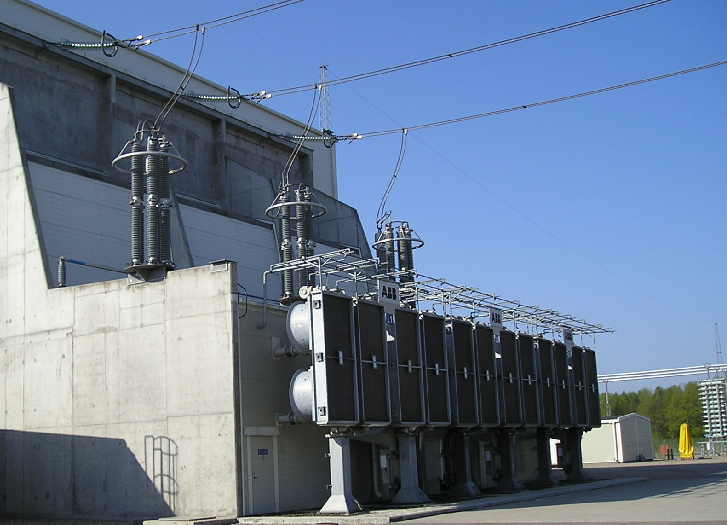 Słupsk Mostek  DC
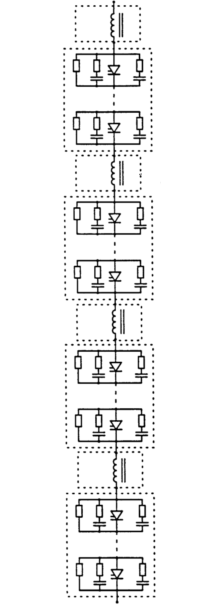 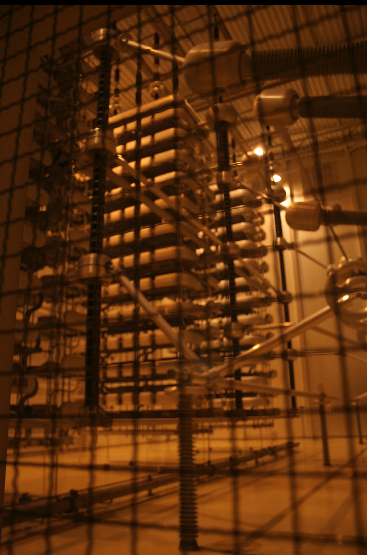 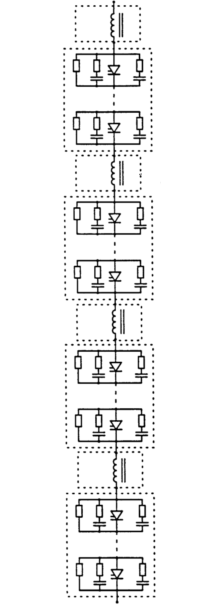 . . .
Słupsk – Storno   254 km (kabel)
450 kV ,  600 MW (792 tyrystory)
Wyprowadzenie DC do głowicy kablowej
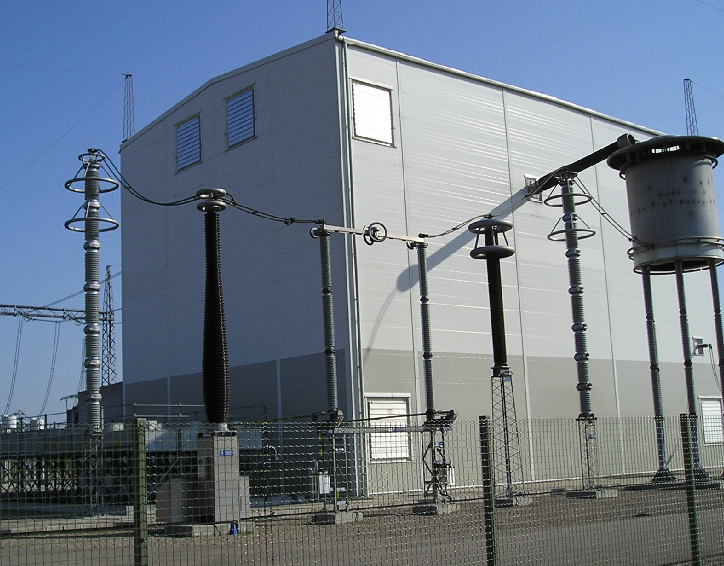 Głowica kabla DC Slupsk - Stärnö
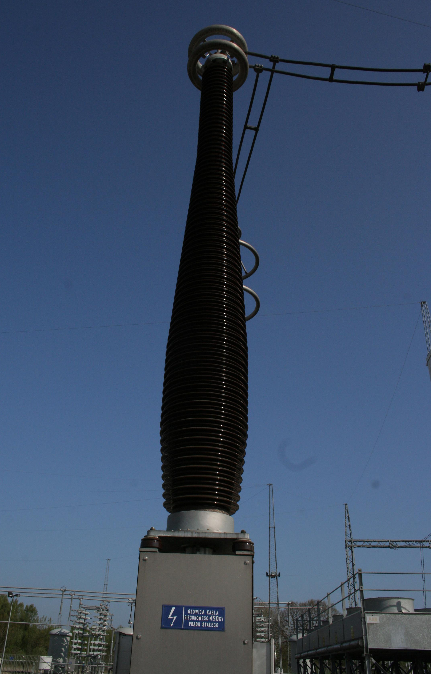 SwePolLink 239 km 450 kV 600 MW   Slupsk - Stärnö
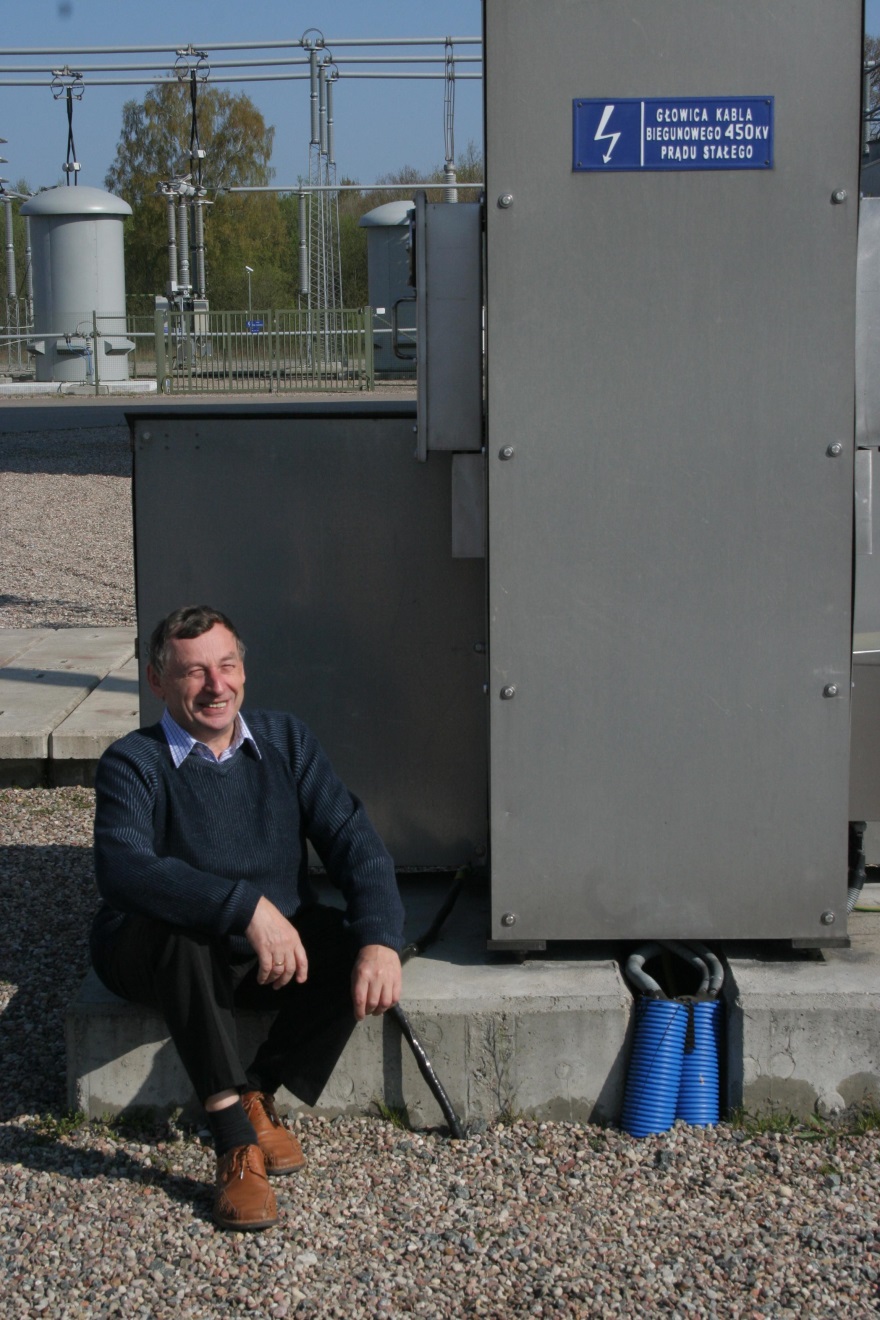 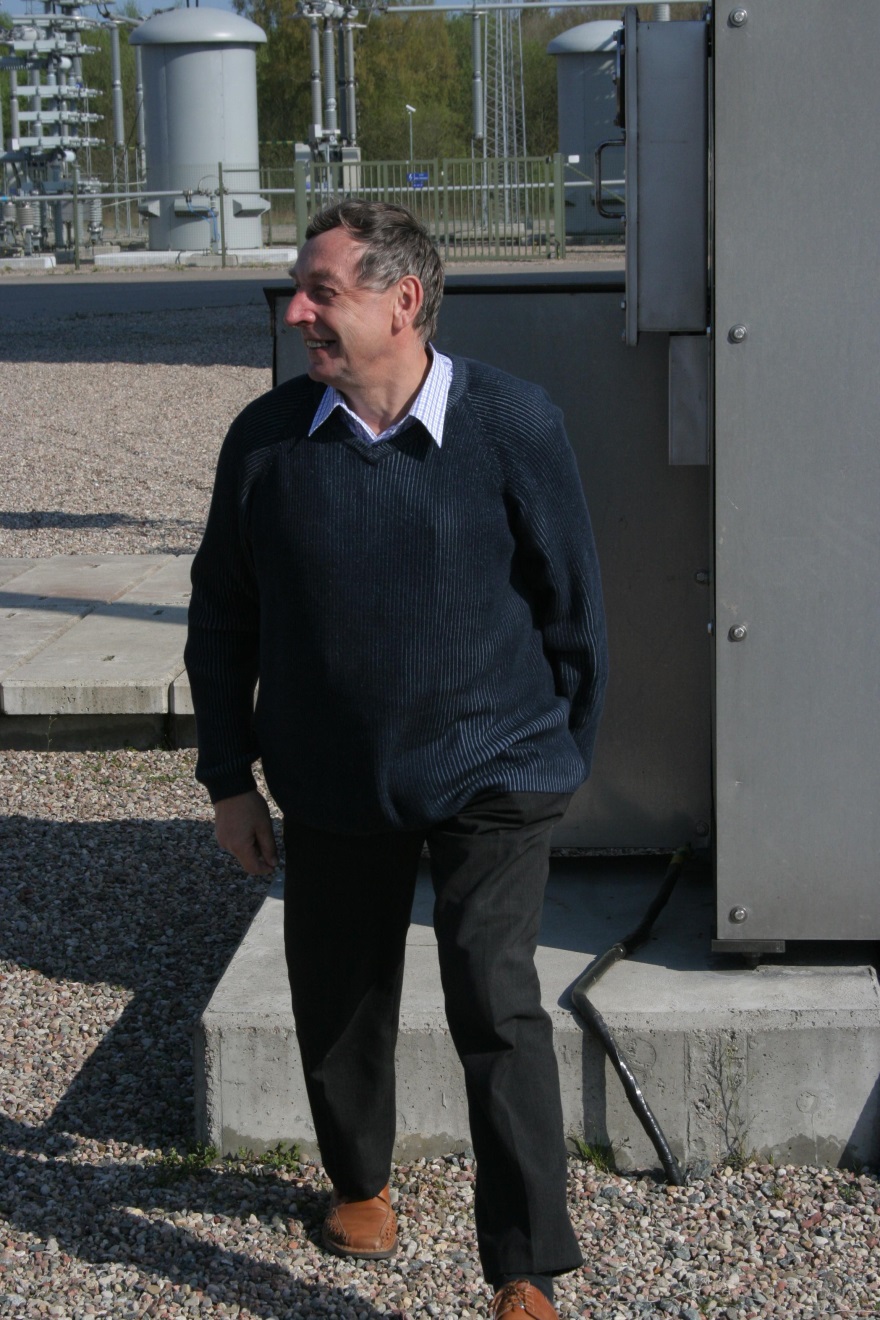 Przesyłanie energii elektrycznej
Wykład 16
Układy prądu stałego
Dziękuję za uwagę